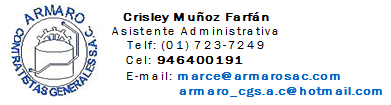 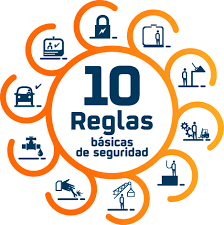 Elaborado por 
SUP. SSOMA
FIORELLA GONZALES ESTRELLA
Difusión dada por 
 personal 
propio ARMARO SAC
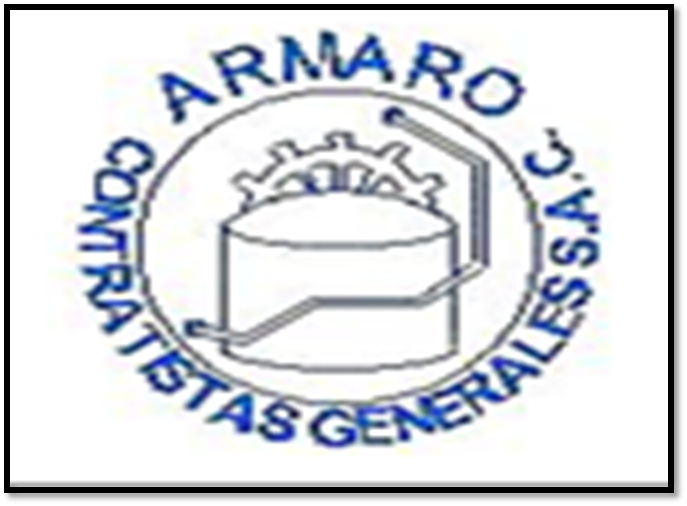 Regla Nº1
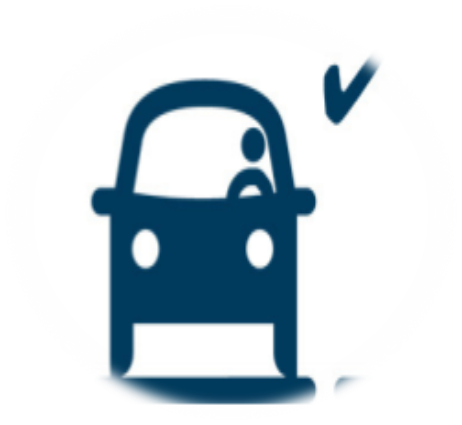 Conducción segura
Hacer clic en el video
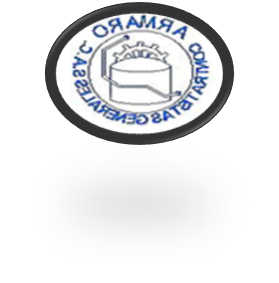 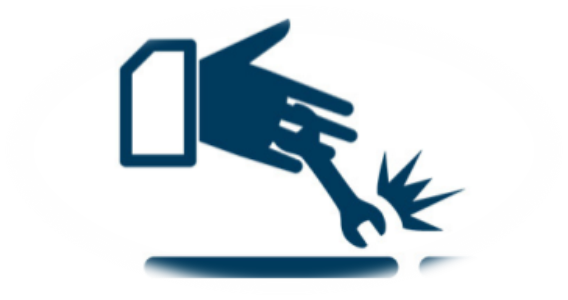 REGLA Nº9
CAIDA DE OBJETOS
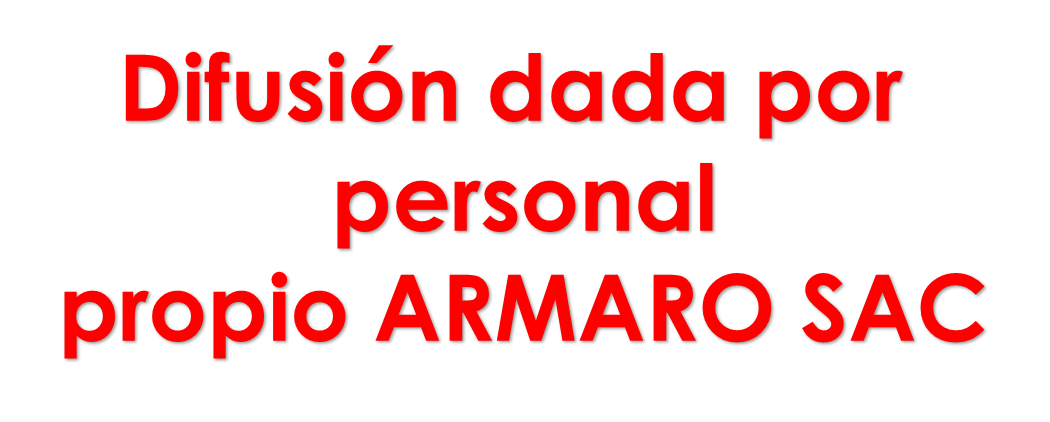 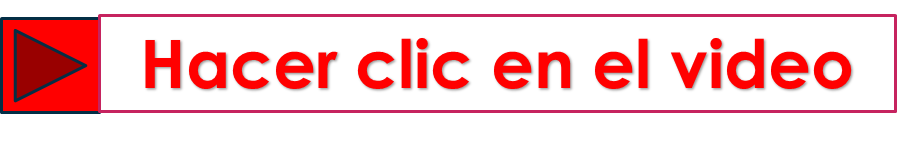 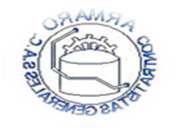 Primera ronda de 
ritmo ago-go un éxito !!!
 Nadie 
Se
 confundió ….
QUE BIENN!!!!
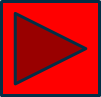 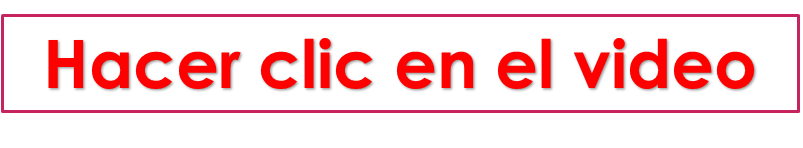 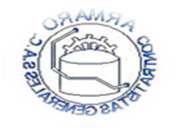 2da RONDA DE LA DINAMINA
Jajaja !!! Cayo en la dinámica ritmo ago-go , 10 reglas por tu seguridad
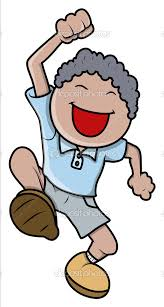 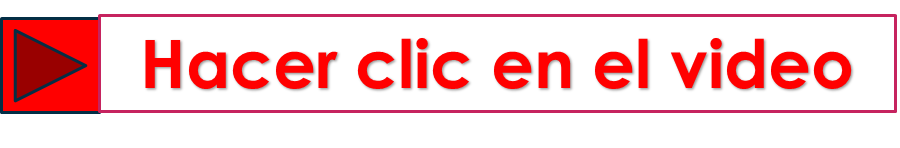 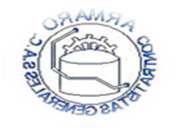 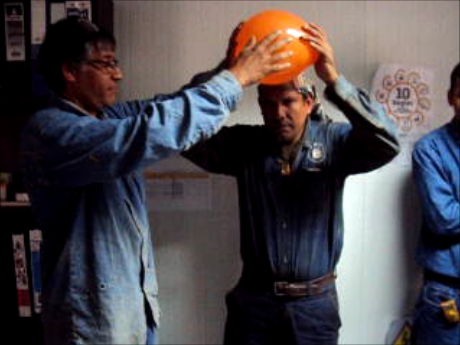 PERDIO EN L SEGUNDA RONDA !!!
…
SE REVIENTA EL GLOBO
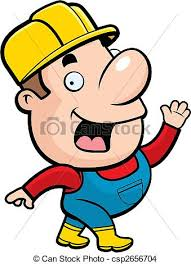 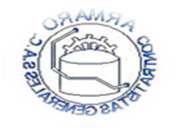 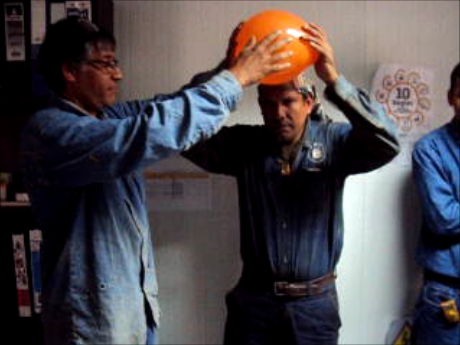 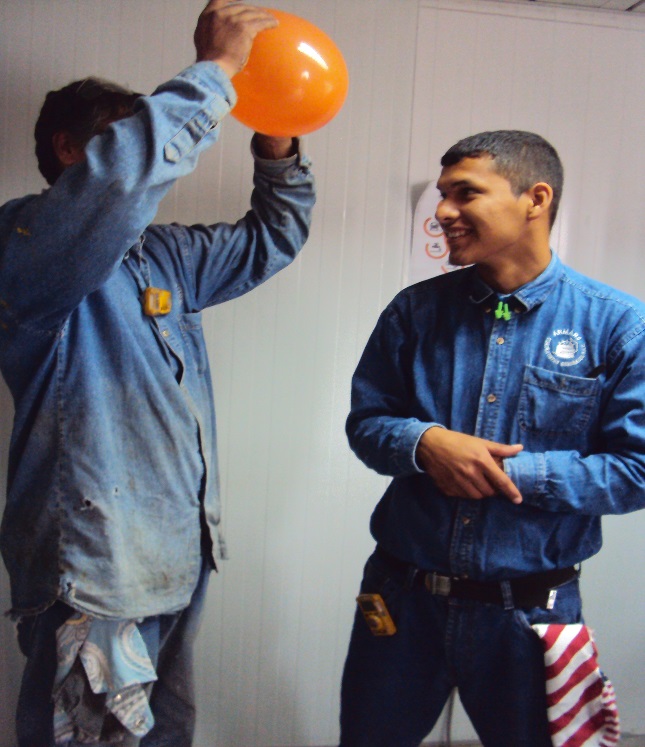 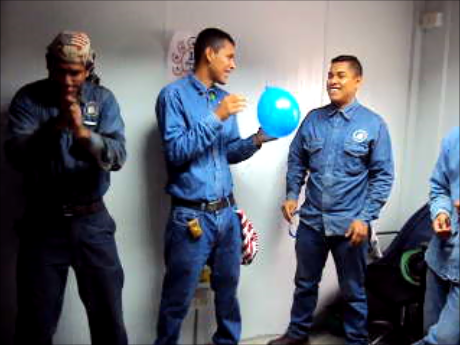 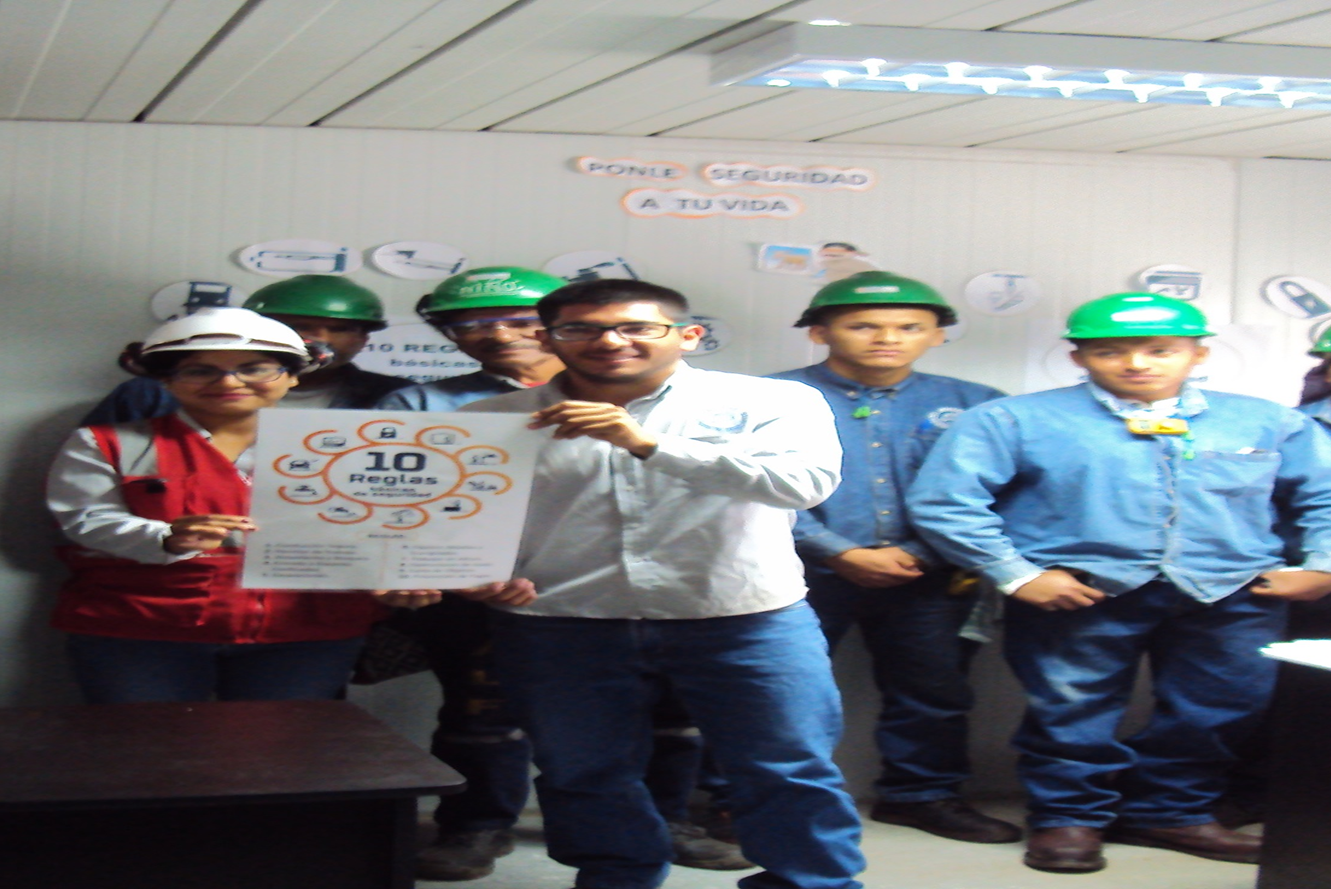 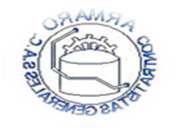 GRACIAS POR SU ATENCION 
CONTRATISTA GENERALES ARMARO SAC